Использование методов технологии ТРИЗ  
«Волшебный экран» - метод системного оператора
Одна из первостепенных задач воспитания и обучения в дошкольных учреждениях, согласно вступившему в силу ФГОС - воспитание нового поколения детей, обладающих высоким творческим потенциалом.
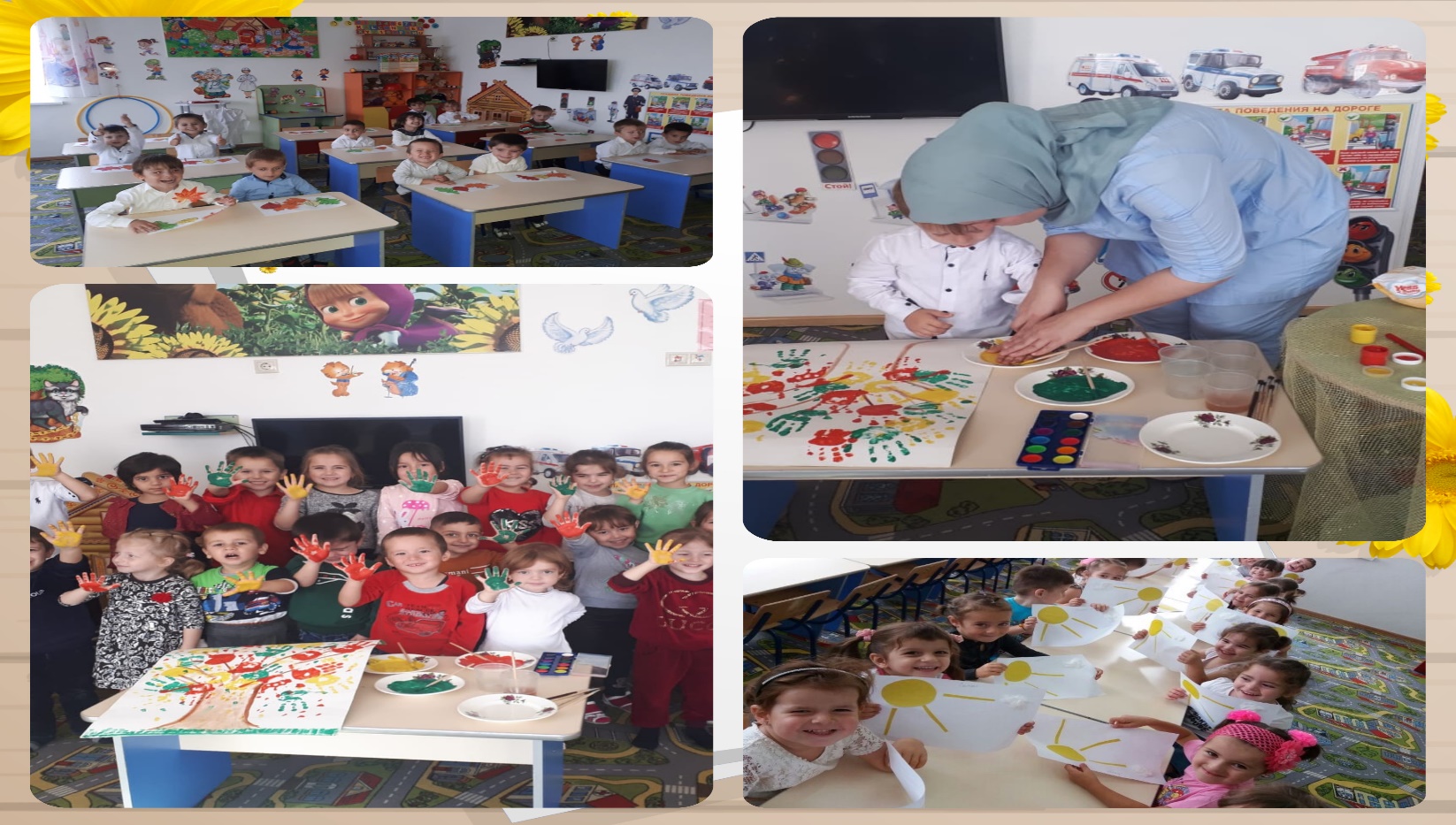 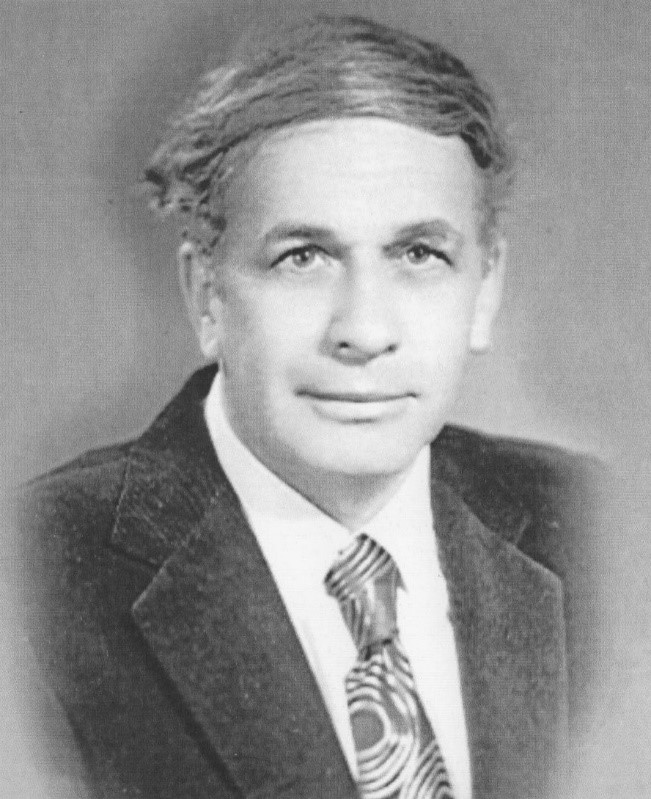 Генрих Саулович Альтшуллер, создатель Теории Решения Изобретательских Задач (ТРИЗ), родился 15 октября 1926 года в
Актуальность использования данной технологии объясняется высокими требованиями к профессиональной компетентности педагога. При этом акцент делается на компоненты творческого стиля мышления: умение анализировать, устанавливать системные связи, выявлять противоречия, находить решения, прогнозировать варианты решения.
Целью использования ТРИЗ – технологии в детском саду является развитие с одной стороны таких качеств мышления, как гибкость, подвижность, системность, диалектичность, а с другой стороны поисковой активности, стремления к новизне, развитие речи и творческого воображения.
Для реализации намеченной цели спланировала свою работу по следующим направлениям: 
1. Работа с детьми - использование методов и приёмов ТРИЗ для развития творческого потенциала
 2. Работа с родителями – консультирование, совместная деятельность. 
3. Работа с педагогами – обобщение опыта, помощь в использовании методов и приёмов ТРИЗ
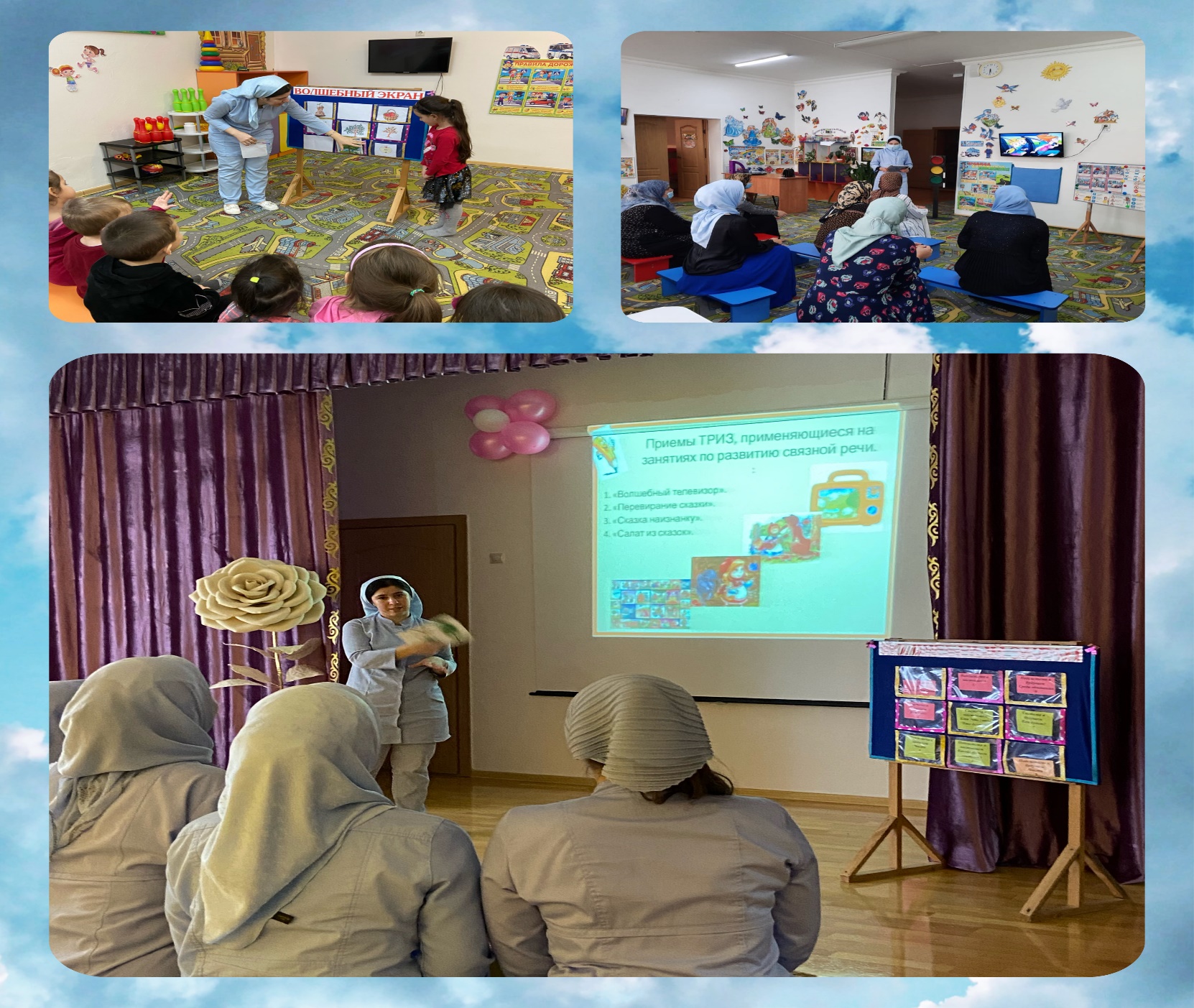 Главное отличие технологии ТРИЗ от классического подхода к дошкольному развитию – это дать детям возможность самостоятельно находить ответы на вопросы, решать задачи, анализировать, а не повторять сказанное взрослыми.
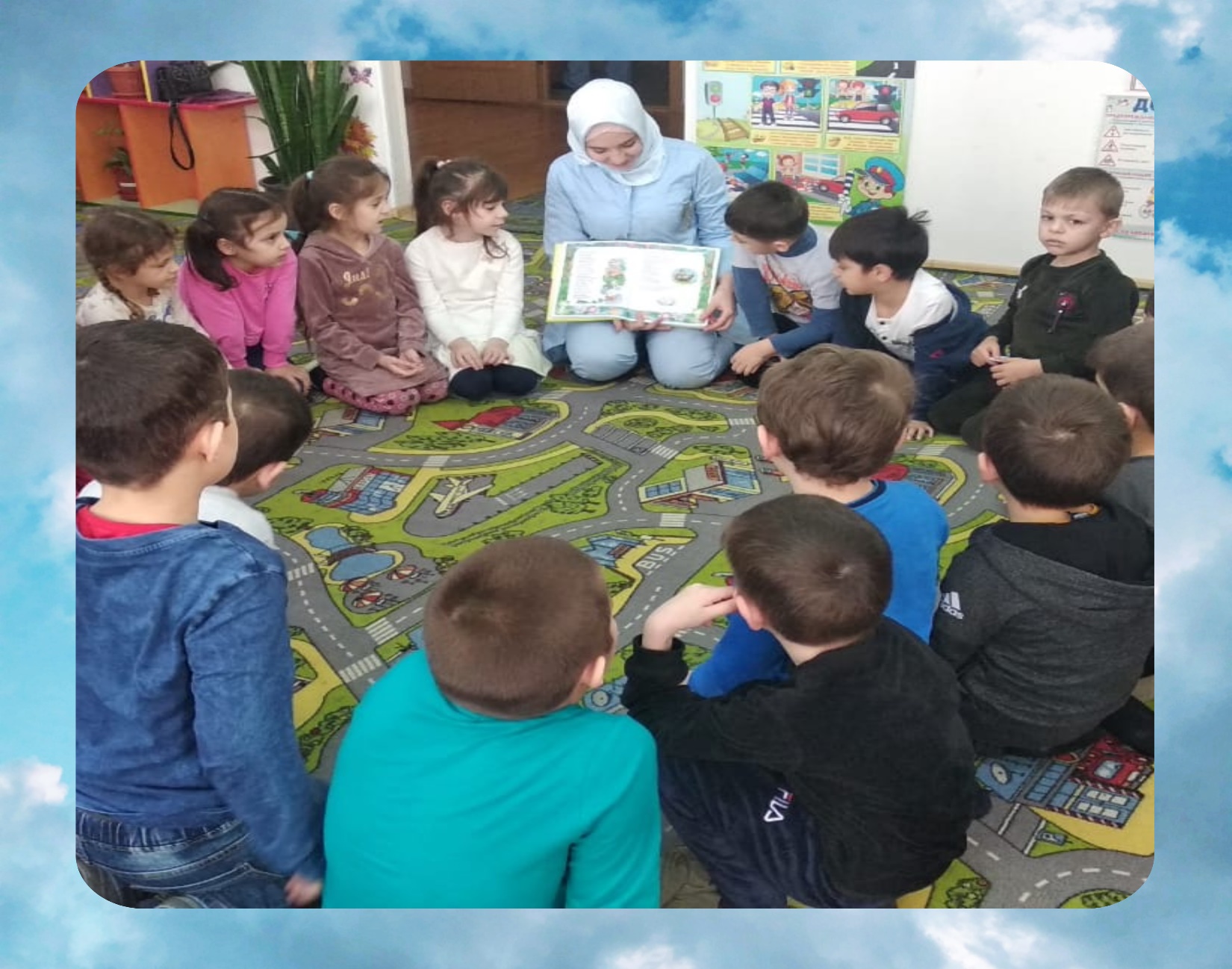 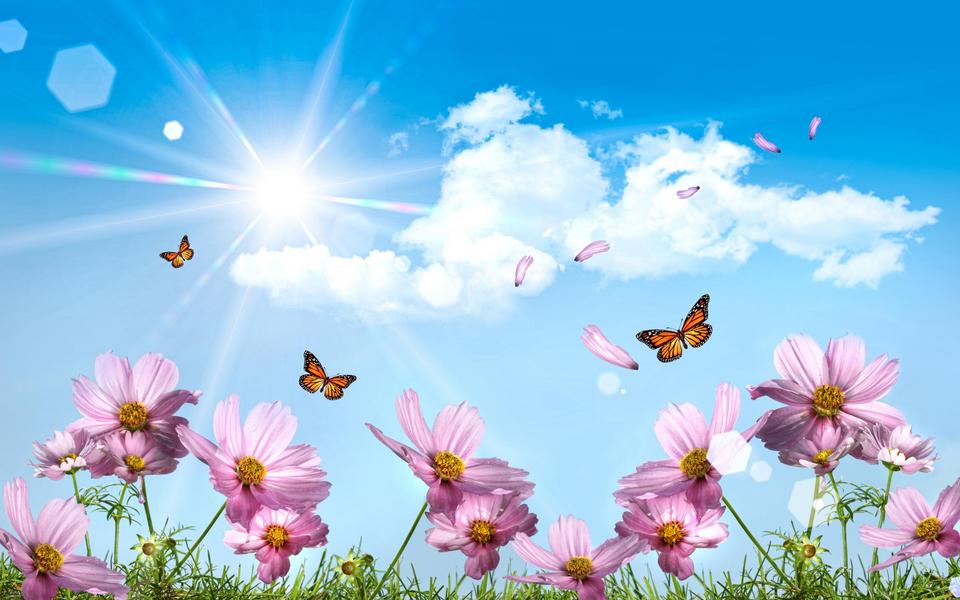 Метод маленьких человечков (ММЧ);
Морфологический анализ;
Мозговой штурм;
Метод противоречий;
Системный оператор.
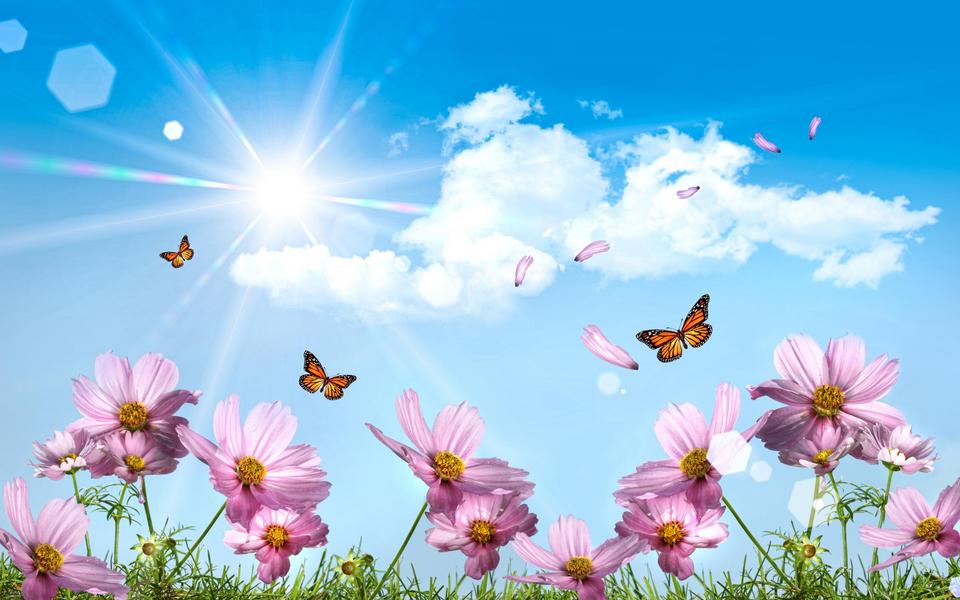 Метод системного оператора
«Волшебный экран»
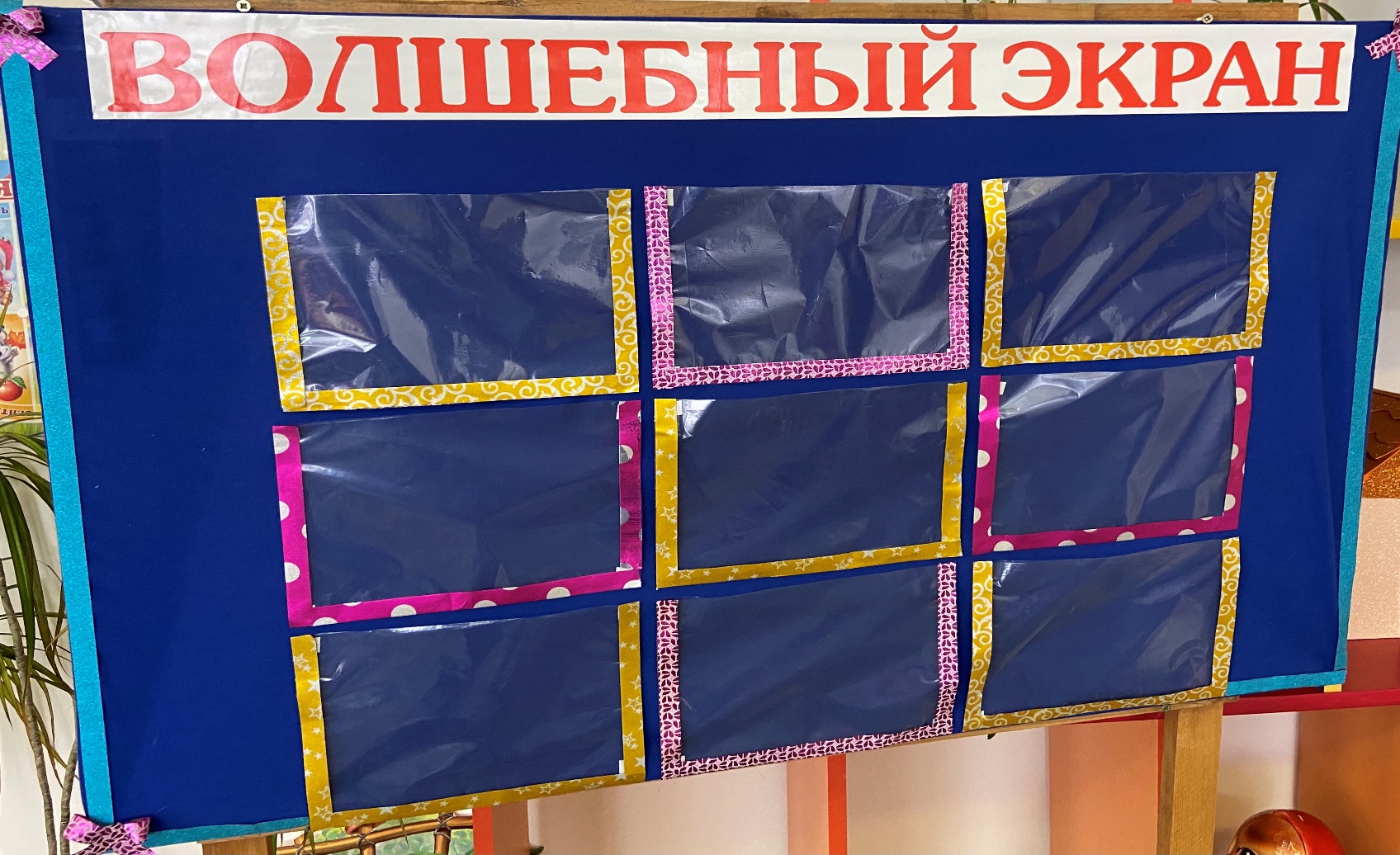 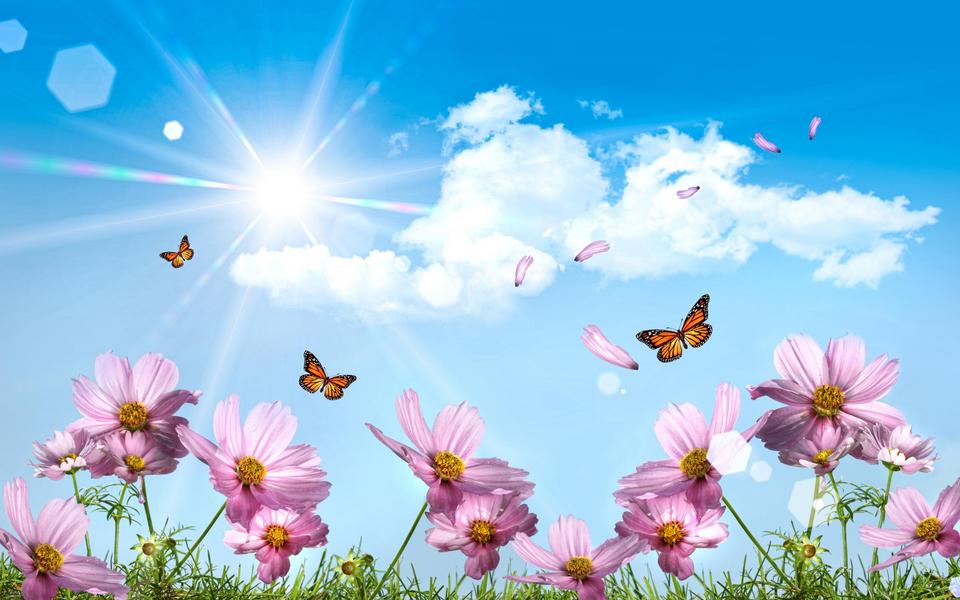 Составляя «Волшебный экран», мы с детьми играем. Но выполняя игровые действия, мы обязательно соблюдаем алгоритм деятельности – «мыслительные шаги»:
- выбирается объект и перечисляются его разнообразные свойства и признаки.
- определяется подсистема природного объекта (дети определяют, из каких частей он состоит);
- определяется надсистема объекта (его видовая принадлежность по месту обитания; по классу или группе, к которым он относится);
- рассматривается процесс развития объекта в прошлом (выясняем историю возникновения данного объекта);
- рассматривается развитие объекта в будущем (детям предоставляется возможность представить себе, каким объект станет: его функции, внешний вид, как он будет называться и т. п.)
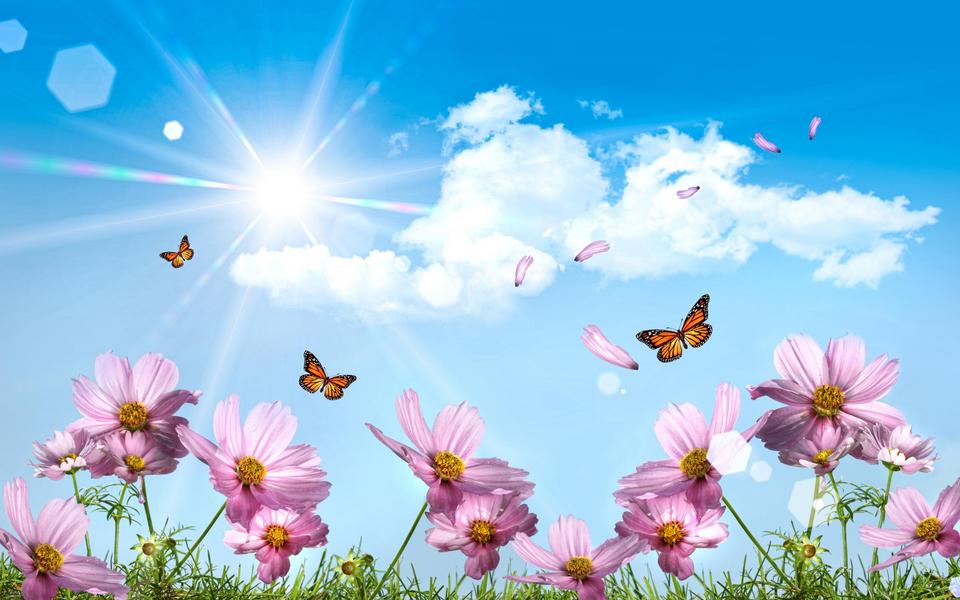 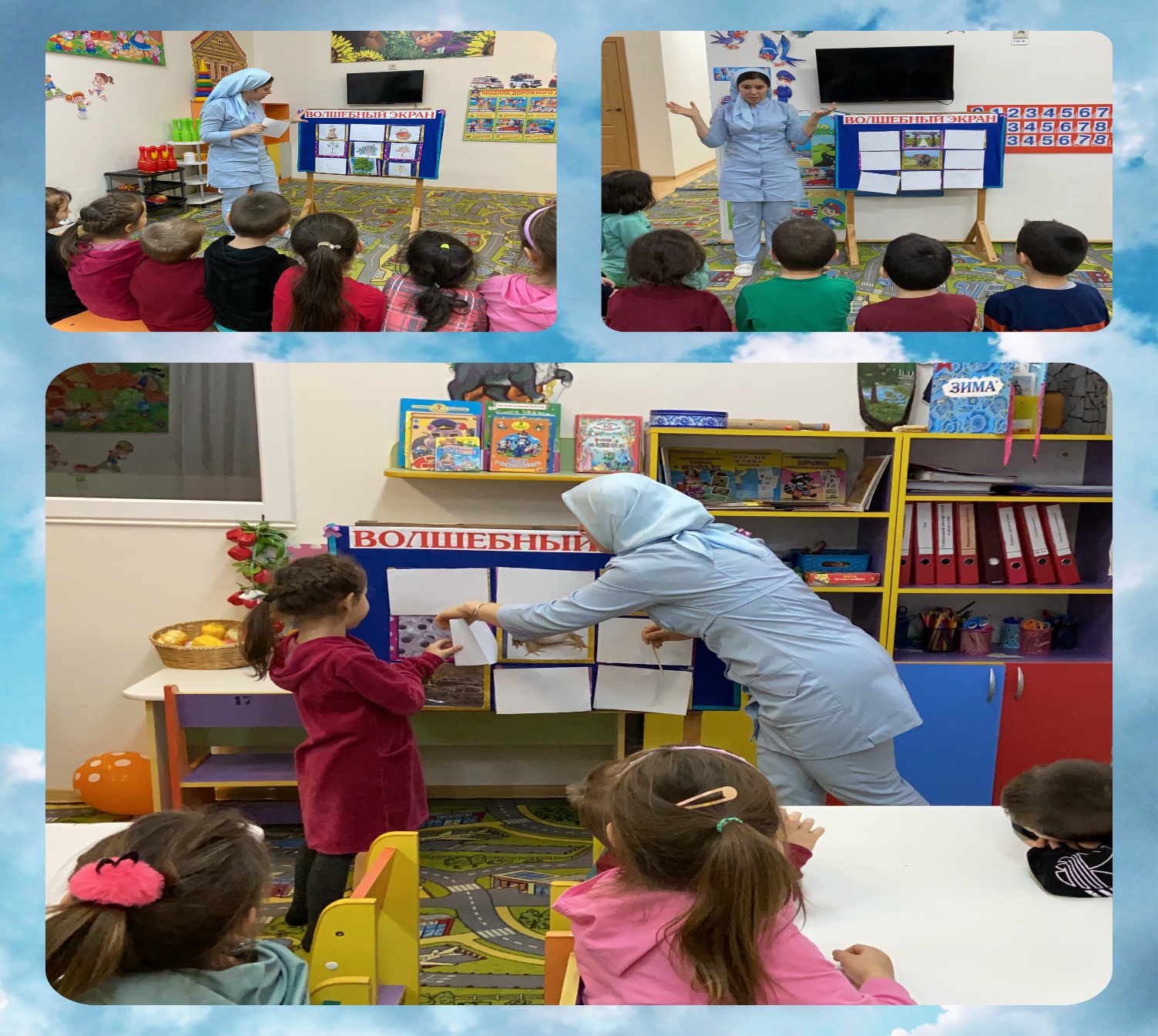 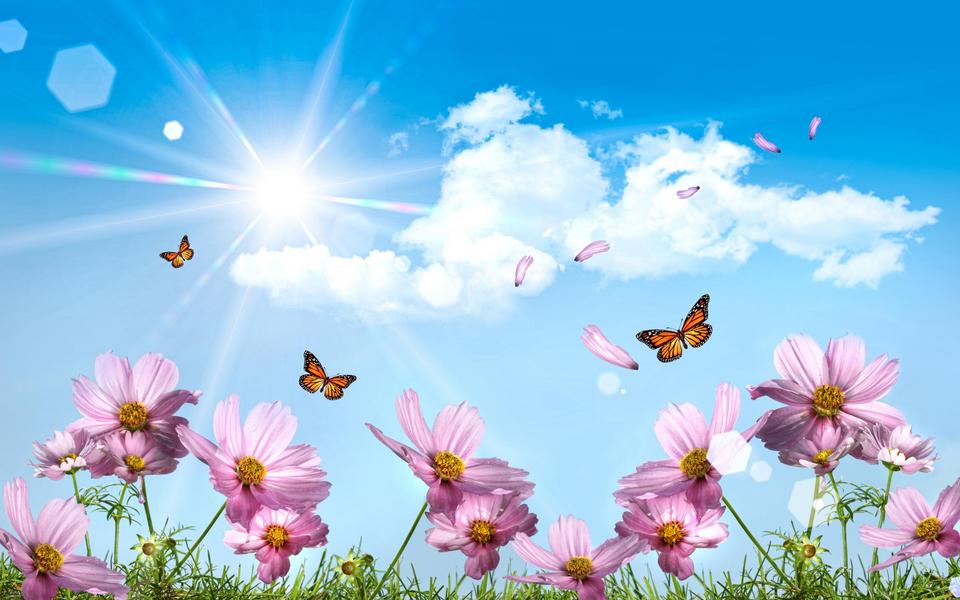 Применяю методики ТРИЗ не только на занятиях, но и во всех режимных моментах: в утренние часы, при умывании, одевании на прогулку, на прогулке и в игровой деятельности.
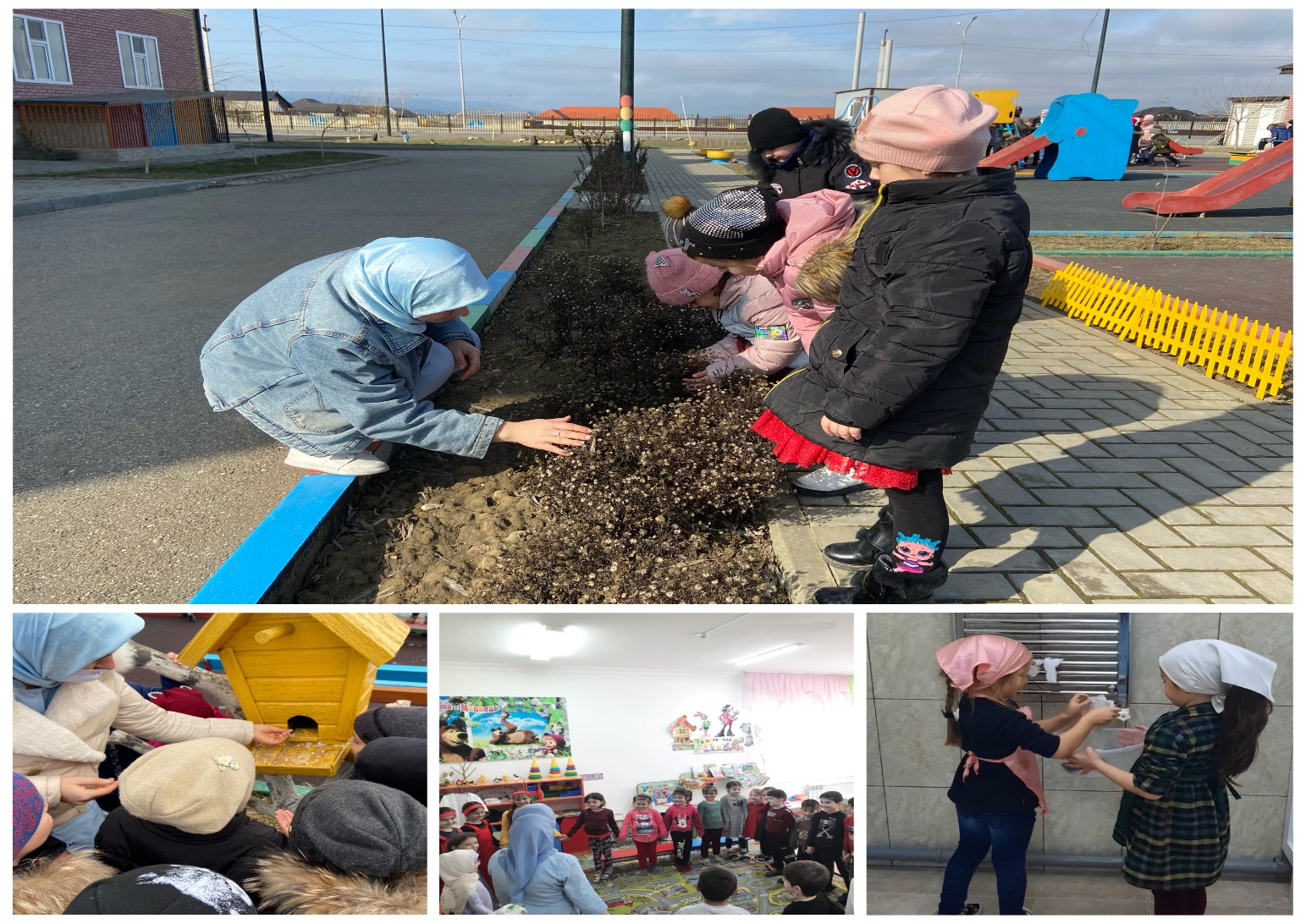 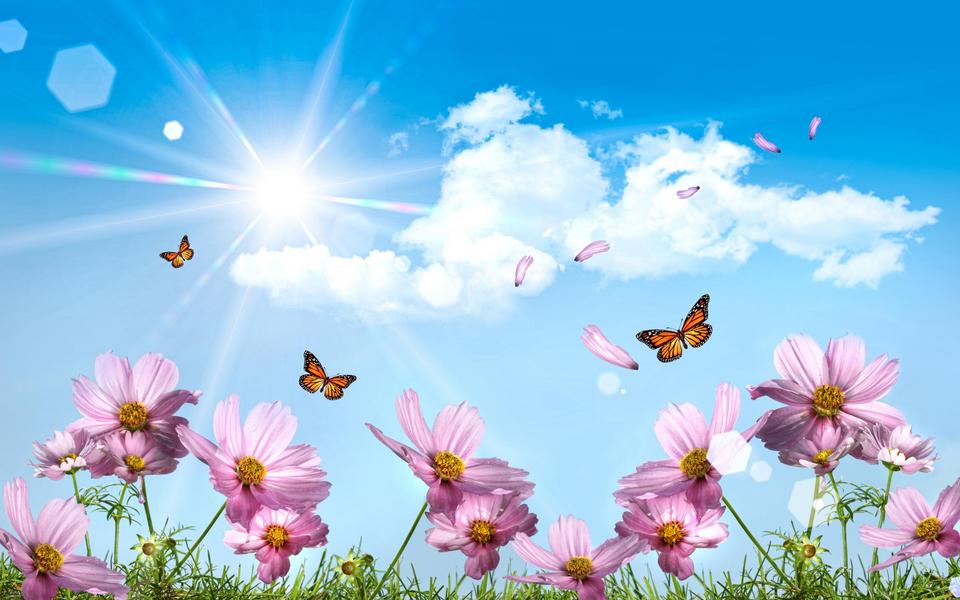 Нельзя не отметить важность вовлечения семьи в реализацию данной проблемы. Родители - помощники в течение всего времени.
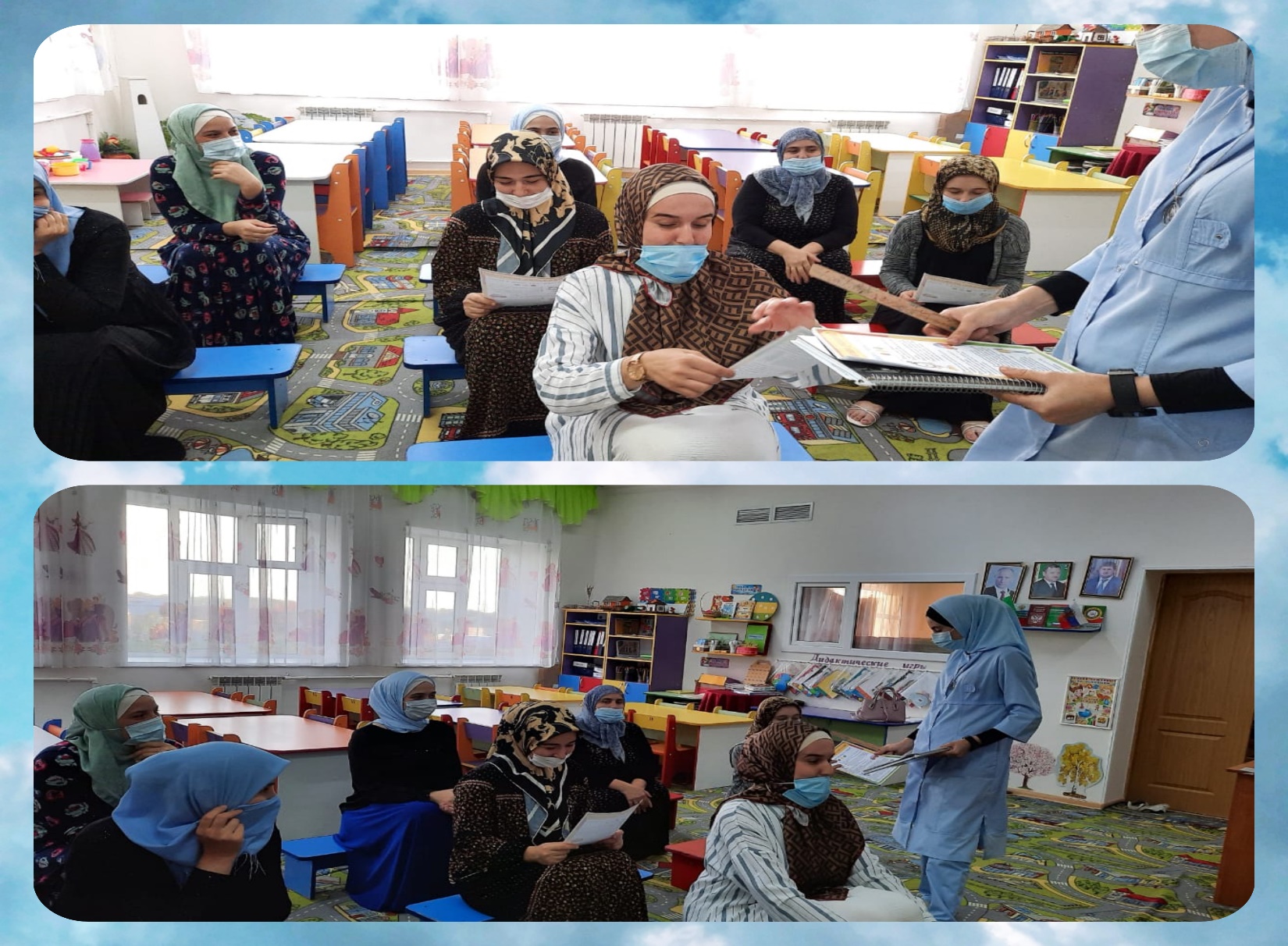 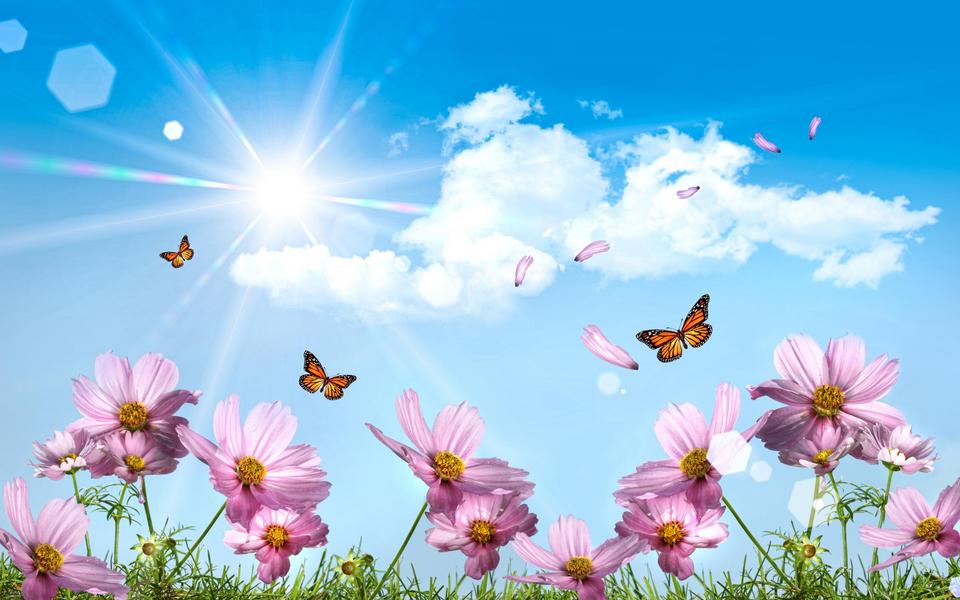 Дети в моей группе в значительной степени преодолели чувство застенчивости, скованности, «языкового барьера». У них постепенно развивается логика мышления, речевая активность, появилось видение многогранности окружающего мира, его противоречивости; т. е они учатся мыслить системно, активности в поисках ответов на интересующие их вопросы.
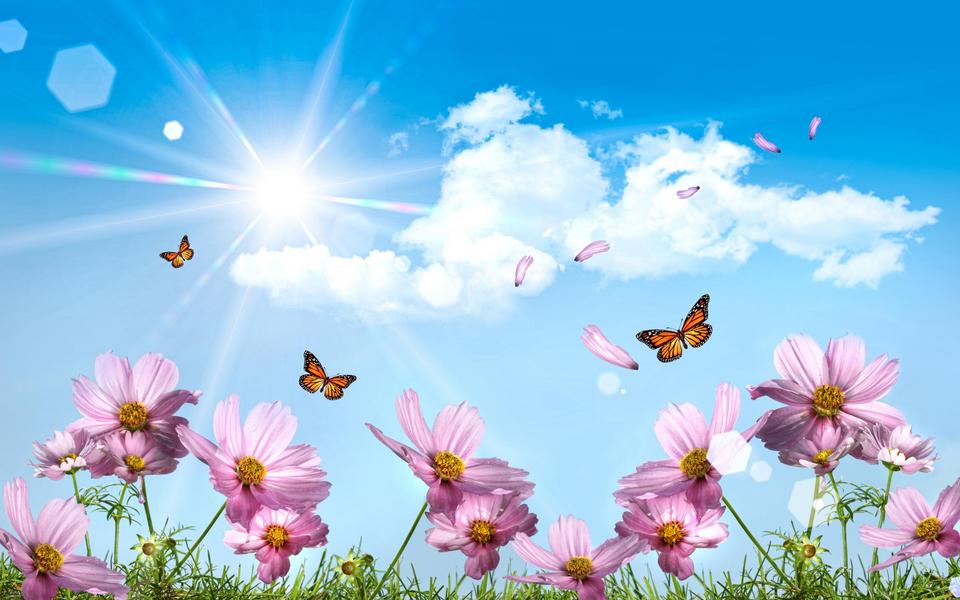 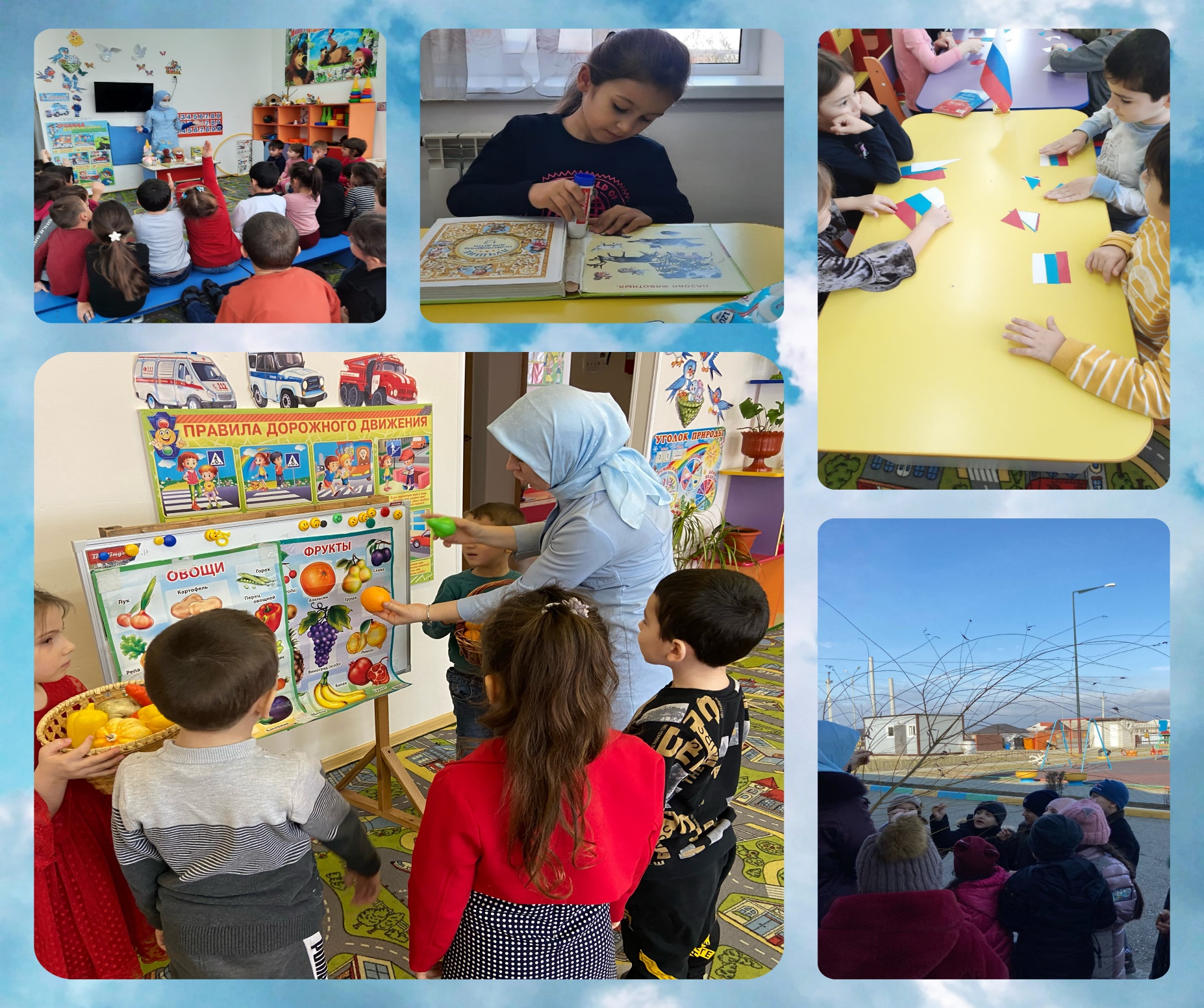 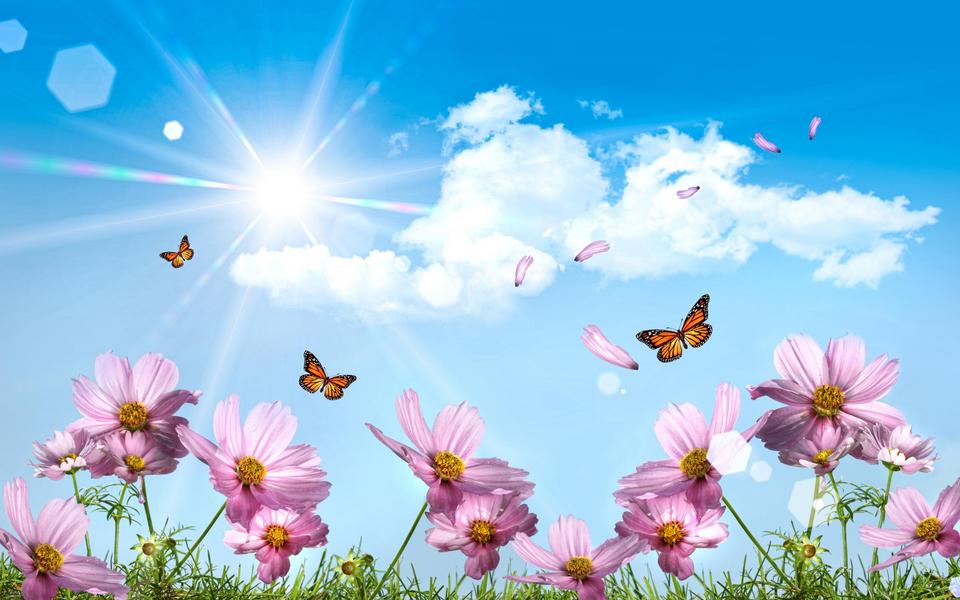 Спасибо всем за внимание!